Figure 1. Trends in hypertension prevalence, blacks and whites, 1960 to 1991. Hypertension = 140/90 mm Hg + treatment. ...
Am J Hypertens, Volume 10, Issue 7, July 1997, Pages 804–812, https://doi.org/10.1016/S0895-7061(97)00211-2
The content of this slide may be subject to copyright: please see the slide notes for details.
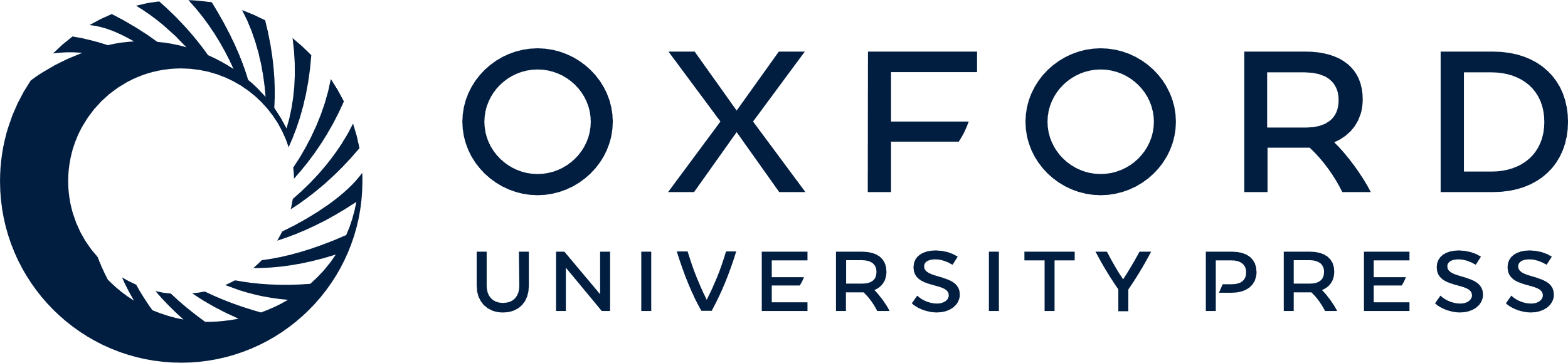 [Speaker Notes: Figure 1. Trends in hypertension prevalence, blacks and whites, 1960 to 1991. Hypertension = 140/90 mm Hg + treatment. Adapted from Burt et al.10

Unless provided in the caption above, the following copyright applies to the content of this slide: © American Journal of Hypertension, Ltd. 1997]